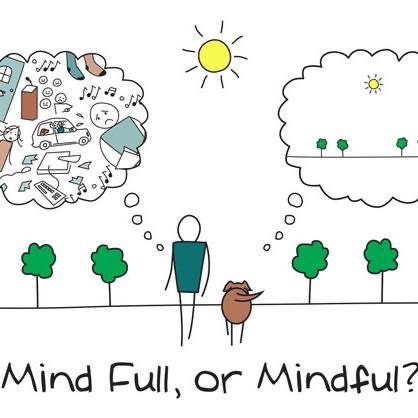 Psicologia positiva
Mindfulness
yoga
Evento 8/9/10 luglio 2022
In cosa consiste?
Prima  di iniziare a parlare dei nostri eventi vorremmo condividere  con quale scopo è nato il progetto di wellmeing. 
L’obiettivo  principale è il miglioramento  del benessere delle persone.  
Per questo un team di esperti ha cercato studi idonei  per arrivare a fare percorsi condivisibili, strutturati in diversi modi.
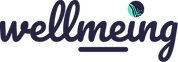 Quali sono gli argomenti affrontati?
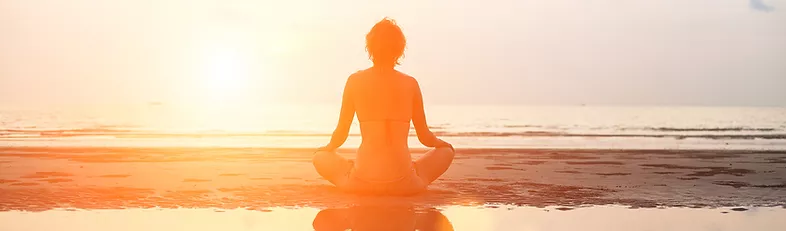 I percorsi proposti da Wellmeing combinano  vari ambiti, da yoga e sport  alla psicologia positiva, meglio conosciuta anche come psicologia delle caratteristiche, delle condizioni e dei processi che  portano ad una condizione di flourishing.
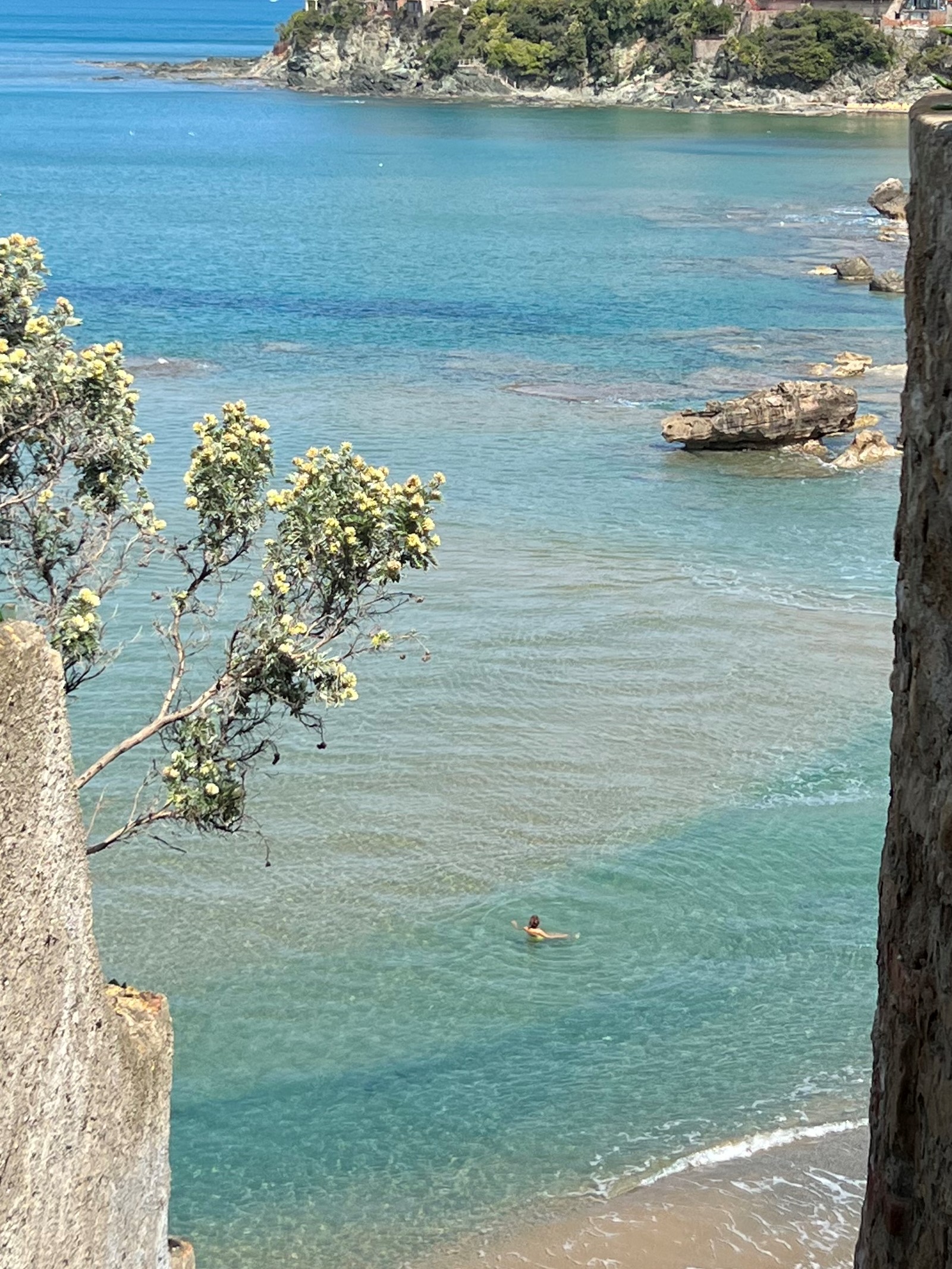 Evento dall’ 8 al 10 luglio
Nella realizzazione di percorsi personalizzati Wellmeing propone diversi eventi, con programmi articolati e ben strutturati. 
Uno tra questi è l’evento che si terrà a Castiglioncello, la suddetta perla del Tirreno, dall’ 8 al 10 luglio 2022. 
Il prezzo è stabilito a partire dai €140 iva inclusa, nel caso in cui la prenotazione venga fatta entro il 25 Giugno 2022. Dopo suddetta data il prezzo in questione sarà €180 iva inclusa.
Programma evento
Il programma dell’evento è  strutturato nelle varie giornate. Chi vorrà potrà sostenere un test iniziale, da fare da casa,  utile alla fine del percorso, per  valutare i cambiamenti ottenuti.
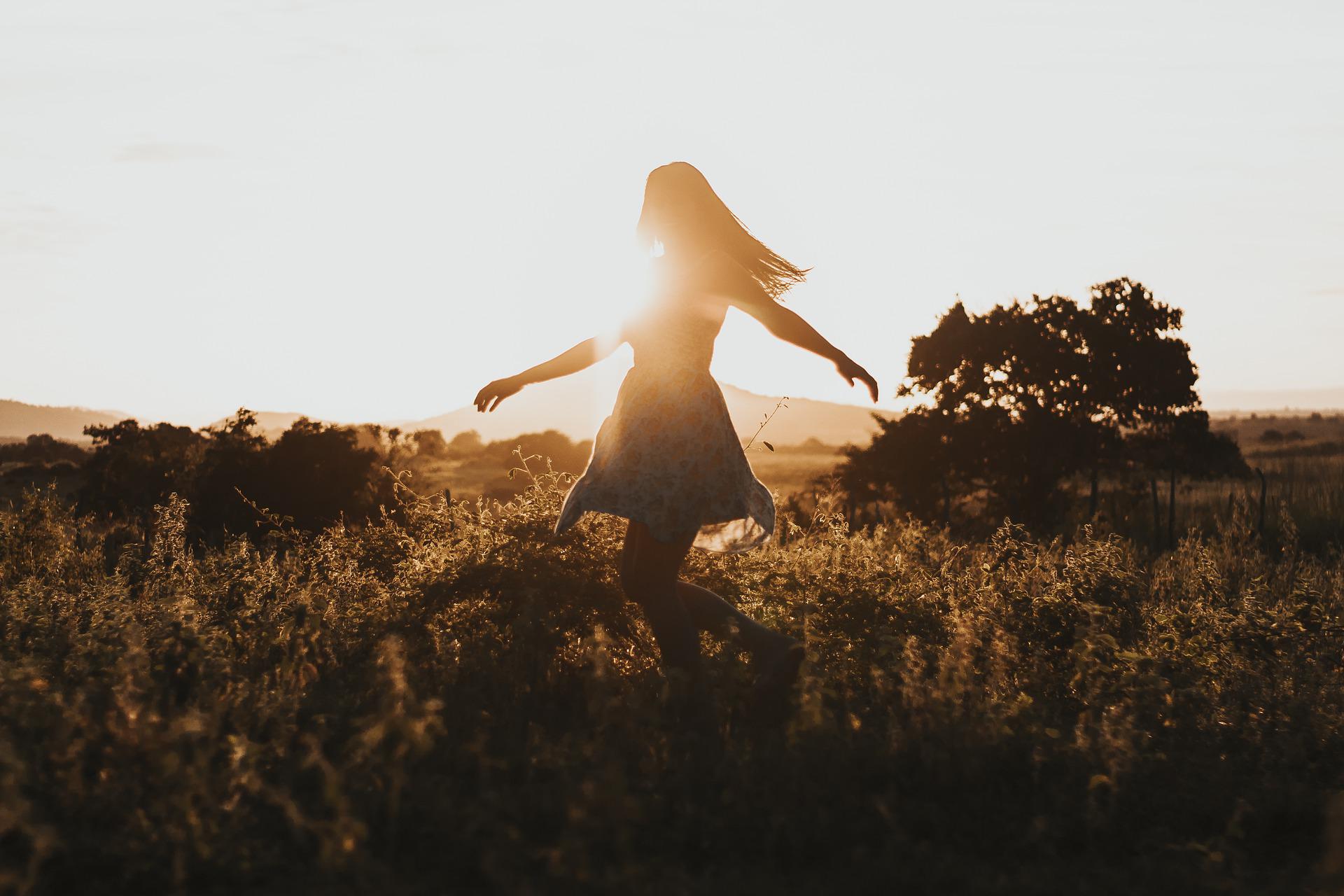 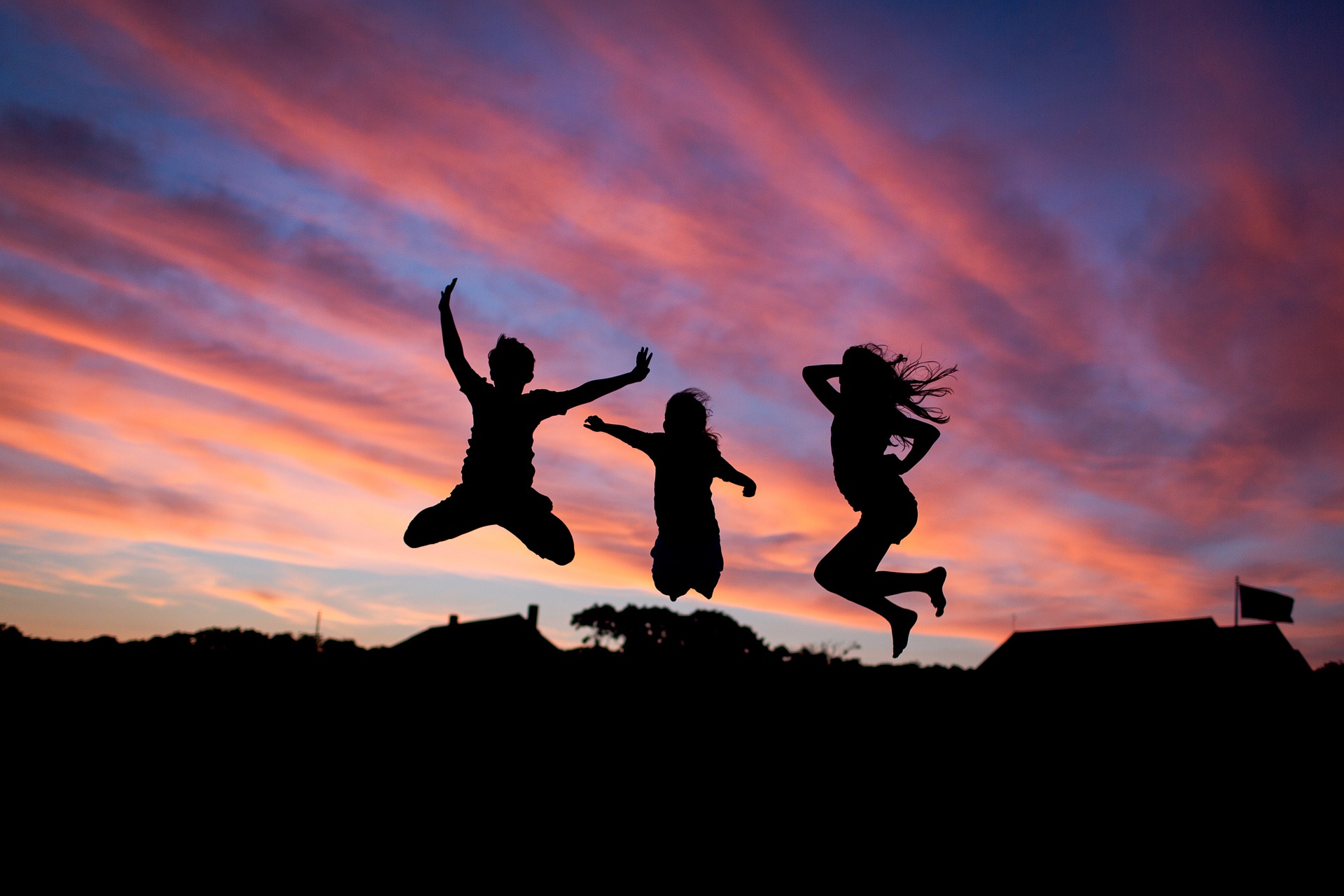 Nelle varie giornate non mancheranno  esercizi di yoga, mindful, camminate meditative e tempo libero per godersi la bellissima atmosfera del luogo scelto.
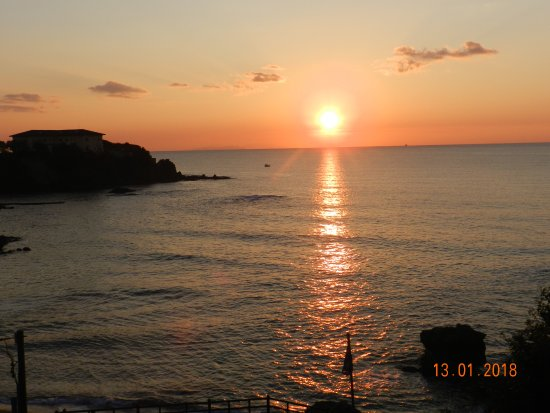 Pomeriggio
Condivisione del programma 
Introduzione alla Mindfulness 
Pratica dello yoga 
la psicologia positiva per il benessere
Tramonto vista mare
Savouring
GIORNO 1
Incontro iniziale per conoscere gli altri viaggiatori e pianificare il tuo percorso 
Progetto di avvio 
Introduzione alla pratica dello yoga e alla mindfulness
GIORNO 2
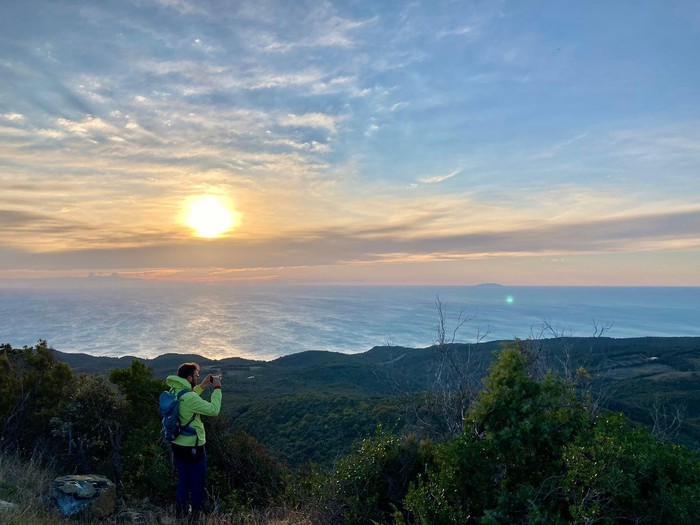 Questa giornata prevede un mix di varie attività, sempre legate alla mindfulness, allo yoga e alla psicologia positiva
MATTINA
 YOGA 
MINDFULNESS
 PISCOLOGIA POSITIVA PER IL BENESSERE

POMERIGGIO 
 YOGA 
WALKING - MINDUFLNESS 
TEMPO LIBERO A  DISPOSIZIONE PER EVENTUALI ESCURSIONI O RELAX IN SPIAGGIA
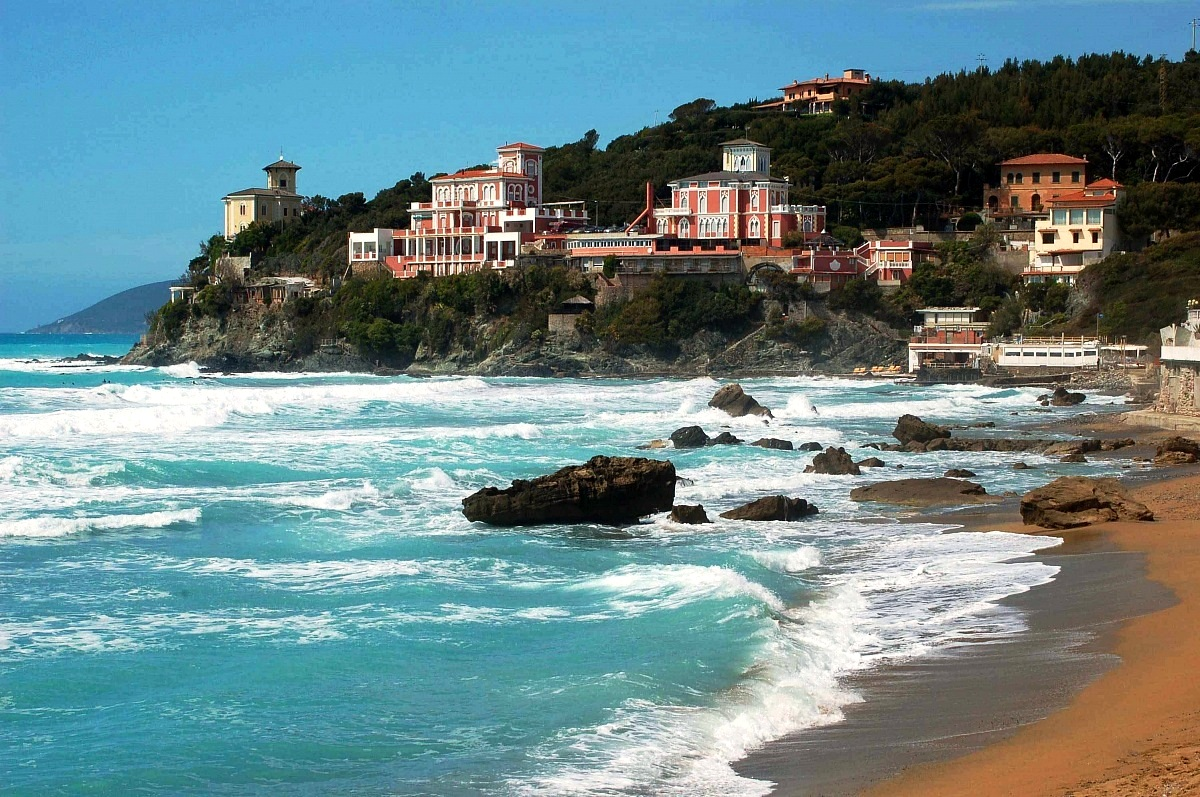 MATTINA
YOGA 
 MINDFULNESS
 PISCOLOGIA POSITIVA 

POMERIGGIO 
LEZIONE DI YOGA
MINDFULNNESS
GIORNO 3
Questa giornata prevede un mix di varie attività, sempre legate alla mindfulness, allo yoga e alla psicologia positiva. Si conclude  con l’attribuzione di un piano personalizzato da svolgere in autonomia nelle  7 settimane  successive.
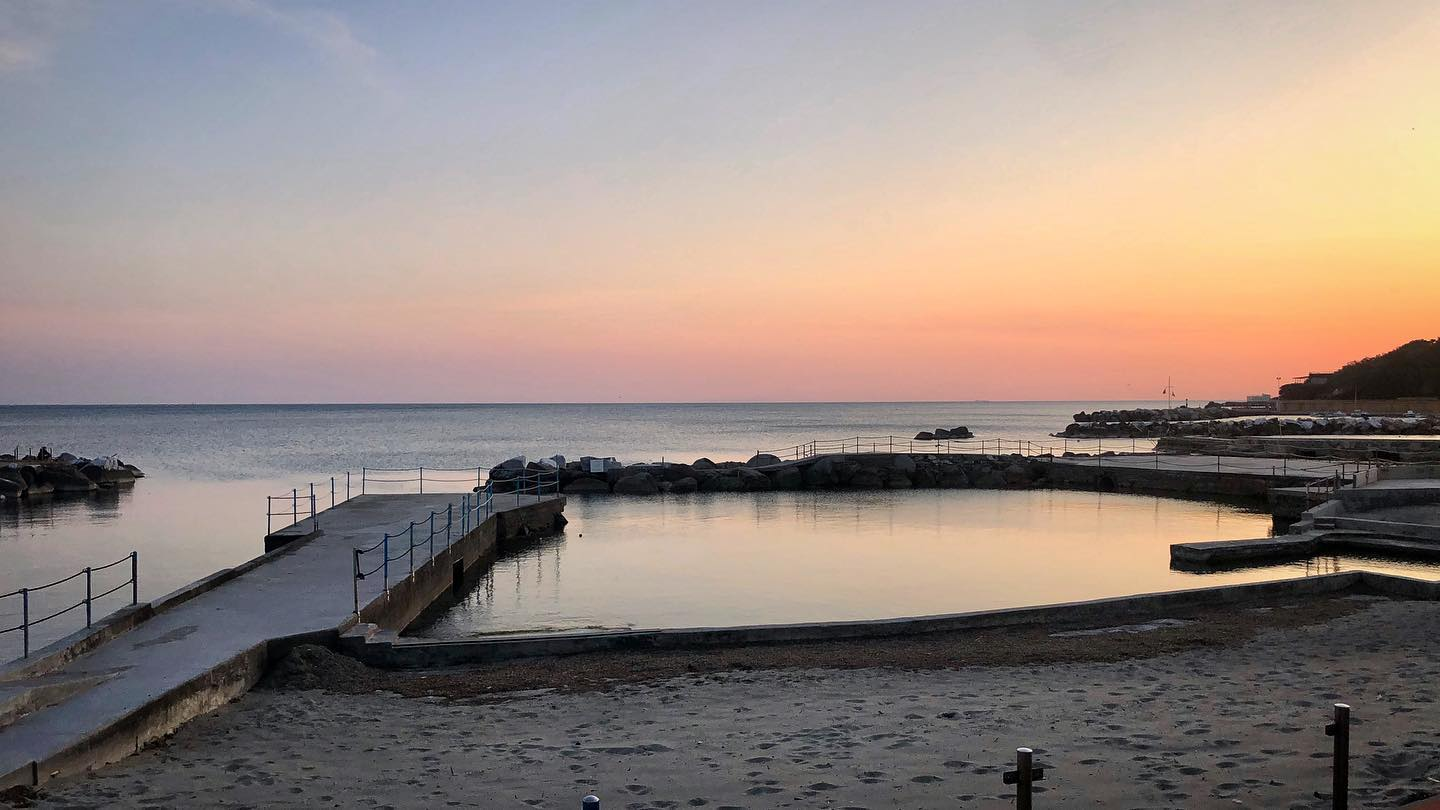 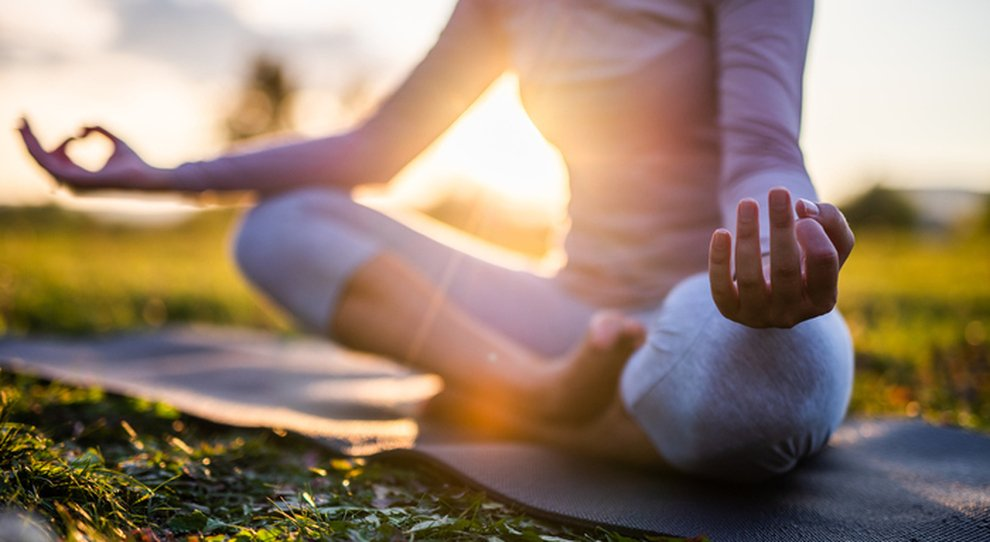 Continuando…
PERCORSO  CONSIGLIATO DA SVOLGERE IN AUTONOMIA NELLE 7 SETTIMANE SUCCESSIVE 
         (ispirato dal corso Corso Mindfulness e Gestione Emotiva, Corso accreditato Agenas 
(Provider ECM Ministero della Salute numero 344 RES-FAD FSC)
ALLOGGIO 1/2 GIORNI CONVENZIONATO
Da prenotare direttamente
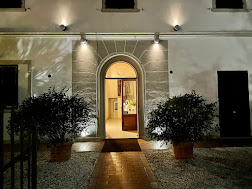 Ogni partecipante può scegliere se soggiornare in una camera doppia, matrimoniale o singola.
Corallo Hotel a 3 stelle.
L'hotel è vicino  alla discesa al mare della spiaggia più bella della costa.
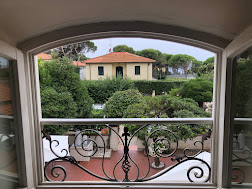 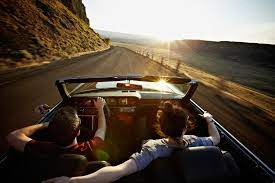 Non inclusi nel costo
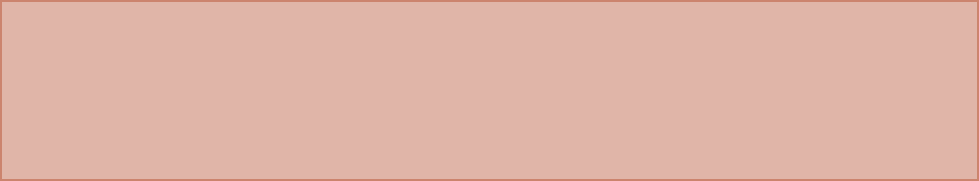 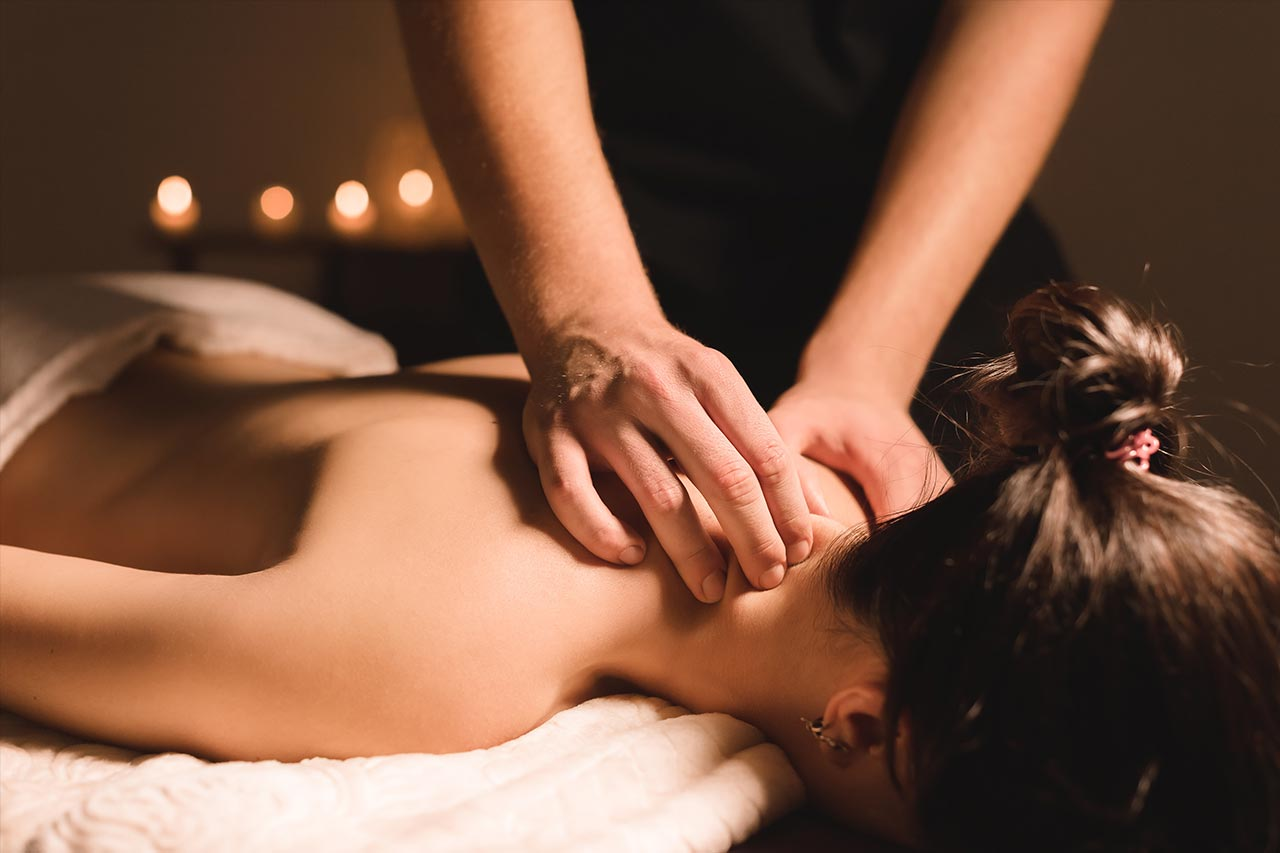 Costo per raggiungere la location dove avrà luogo l’evento 
Trasferimenti e spostamenti vari 
Escursioni a pagamento 
Noleggio di auto 
Pranzi, cene, snacks, Hotel
Lavanderia 
Massaggi 
Assicurazione viaggio e medica 
Altro che non è indicato come previsto nel programma
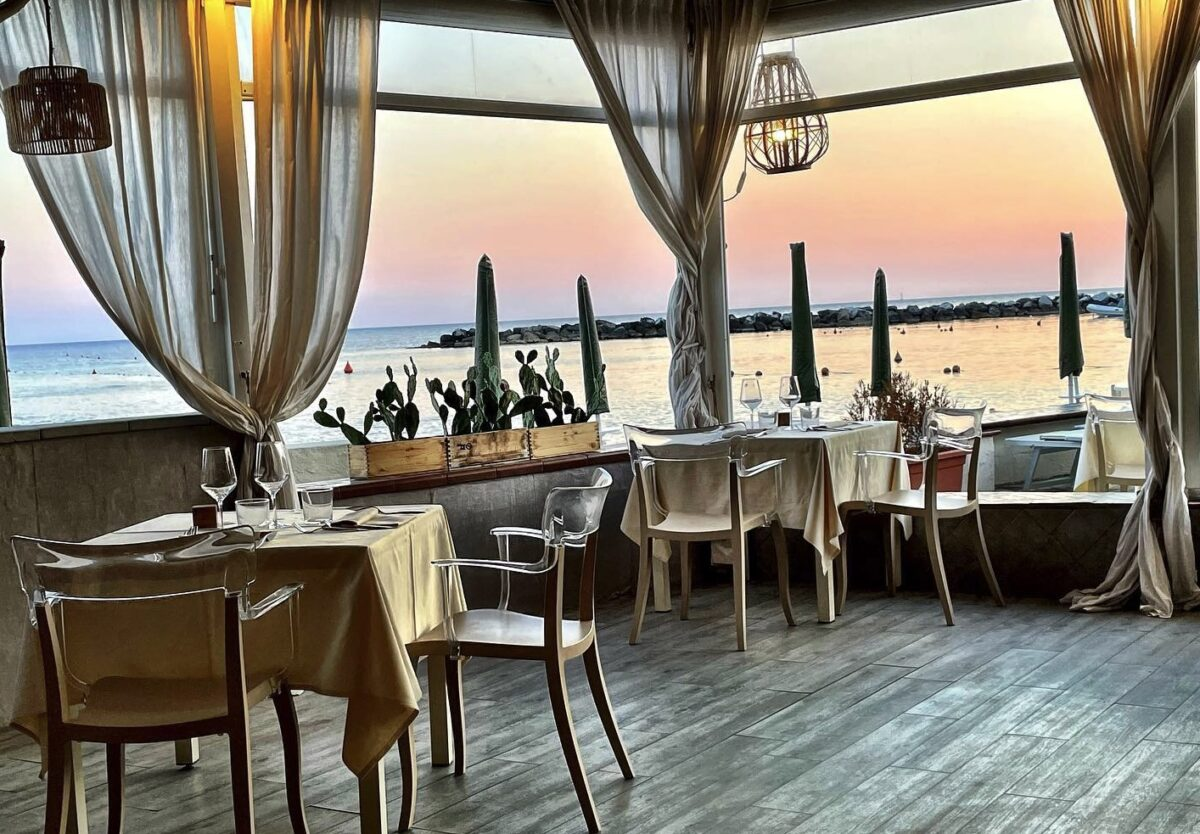 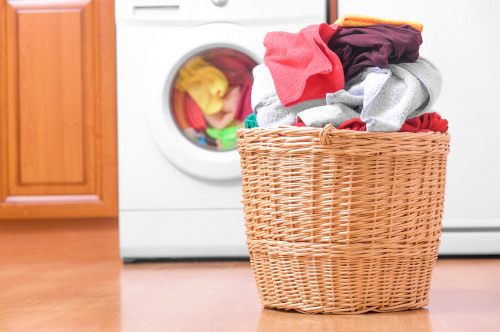 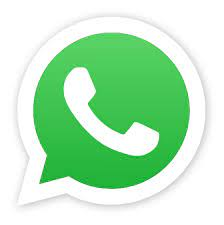 Informazioni tecniche per iscrizione
PER L’ISCRIZIONE UFFICIALE E’ RICHIESTO: - un primo contatto tramite Whatsapp per verificare se ci sono ancora posti disponibili- versamento di un acconto di € 100 (a persona), deposito non rimborsabile in caso di disdetta.
-Invio dati personali per emissione fattura- il saldo entro 7 giorni prima dell’inizio del ritiro yoga, l’importo dovrà essere versato per intero per poter partecipare all’evento.- per poter partecipare al ritiro yoga, dovrà essere inviata via mail /WhatsApp una copia del pagamento effettuato in acconto e a saldo.- ulteriori informazioni ammnistrative contattare 0583587528 .
Contatti
3356224436 – 353487952

 +39 353487952

www.wellmeing.it
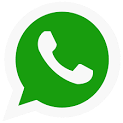 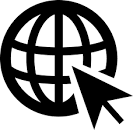